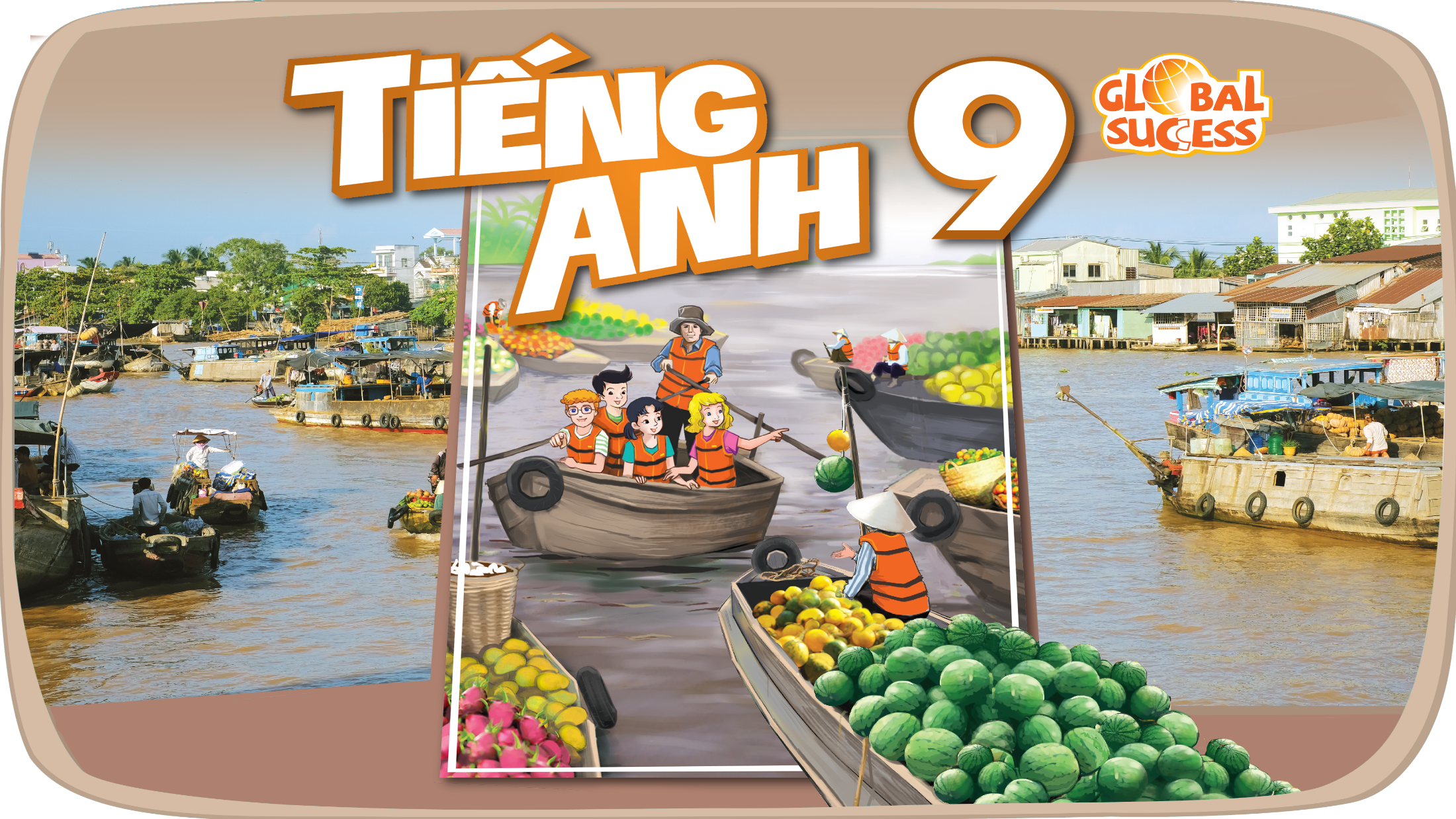 B.I.N.G.O
WARM-UP
Work in pairs
Receive slips of paper with halves of a sentence
Join two slips of paper together to make meaningful sentences
Say “Bingo” when finish
The SS who are the fastest with more correct answers will be the winner
RULES
B.I.N.G.O
WARM-UP
ANSWER
Tourists
who are interested in architecture often visit Hoi An.
which we discovered during our road trip was pristine.
The beach
whose restaurant has earned a Michelin star.
That is the chef
whose walls were damaged by the tornado.
We explored a historic castle
[Speaker Notes: who are interested in architecture often visit landmarks]
TOURISM
8
Unit
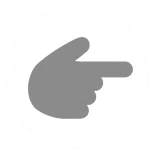 LESSON 3: A CLOSER LOOK 2
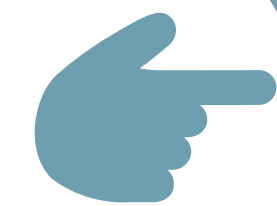 Grammar: Relative pronouns: which, who, and whose
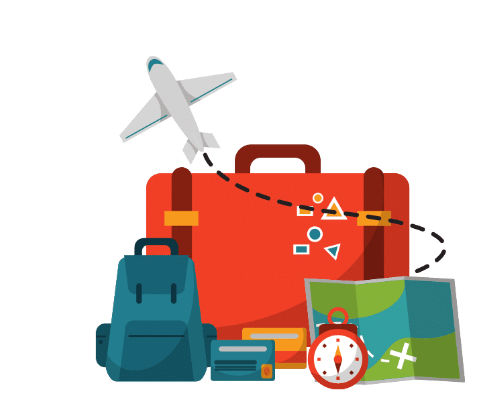 1
LESSON 3: A CLOSER LOOK 2
LESSON 1: GETTING STARTED
WARM-UP
Game: B.I.N.G.O
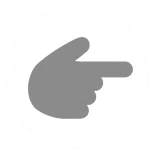 Relative pronouns: which, who, and whose
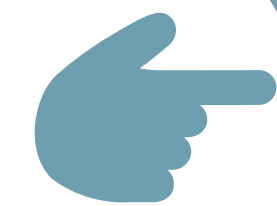 PRESENTATION
Task 1: Underline the noun or noun phrase in each sentence that which or who refers to.
Task 2: Underline the correct relative pronoun for each sentence. 
Task 3: Complete each sentence with who or whose.
Task 4: Match a clause in A with a clause in B to make a complete sentence.
Task 5: Work in pairs. Discuss and finish the sentences.
PRACTICE
PRODUCTION
Game: LUCKY NUMBERS
CONSOLIDATION
Wrap-up
Homework
PRESENTATION
a person
Tourists
a thing
The beach
possession by people
the chef
a historic castle
possession by things
[Speaker Notes: danh từ mà đại từ quan hệ đề cập đến]
PRESENTATION
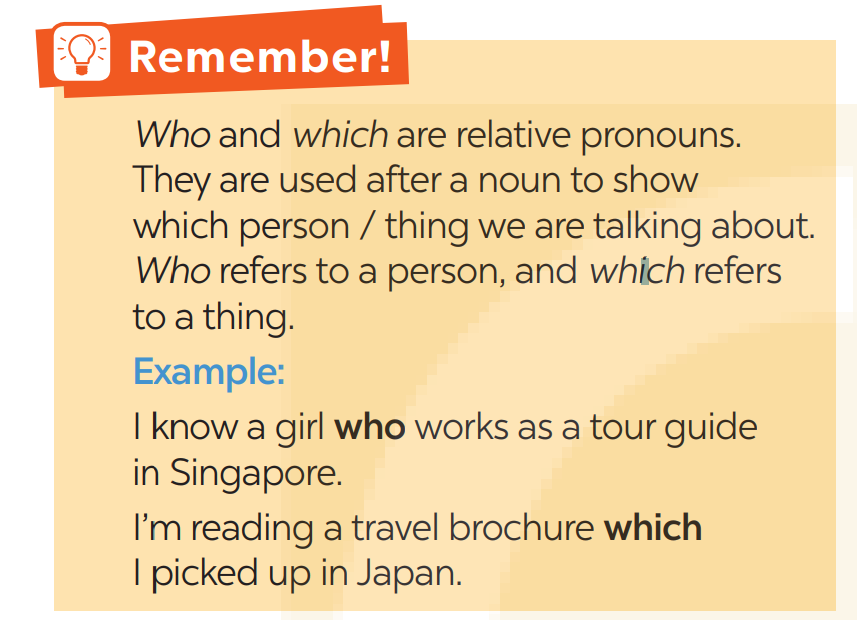 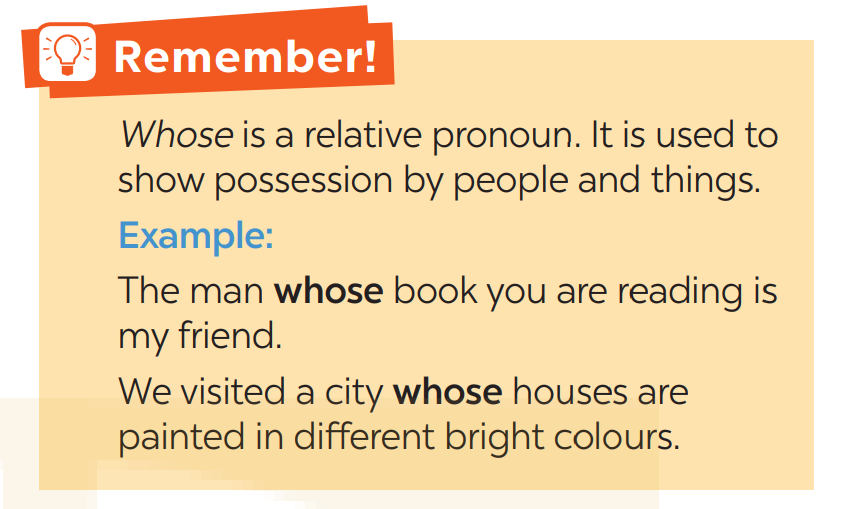 mental
PRACTICE
1
Underline the noun or noun phrase in each sentence that which or who refers to.
1. People who travel abroad usually use travel apps.
2. The brochure which you can get free at the airport is useful for your stay in Bangkok.
3. Is this the video which explains some new trends in tourism?
4. Could you recommend to me a local tour guide who can speak English?
5. They want to visit a city which is famous for its rich history.
[Speaker Notes: Tài liệu quảng cáo mà bạn có thể nhận miễn phí tại sân bay sẽ rất hữu ích cho kỳ nghỉ của bạn ở Bangkok.
Đây có phải là video giải thích một số xu hướng mới trong du lịch không?
Họ muốn đến thăm một thành phố nổi tiếng với lịch sử phong phú.]
PRACTICE
2
Underline the correct relative pronoun for each sentence.
1. This is the brochure which / who provides the information you need for your visit to Beijing.
2. ABC is the company which / who won the Best Travel Agency Award last year.
3. The elders which / who are not good at using online apps prefer package tours.
4. A hop-on hop-off bus which / who runs from here every hour is the fastest way to visit a city.
5. Food tourism is for tourists which / who want to explore the unique dishes of a place.
[Speaker Notes: 1. which            2. which         3. who         4. which          5. Who]
PRACTICE
who
3
Complete each sentence with who or whose.
1. Mr Minh, _________ will guide us on our Cu Chi Tunnel tour, is on his way.
2. This is the writer _________ book Travel on $50 a Day is my favourite travel guide.
3. My son, _________ is a huge fan of Taylor Swift, is on a music tour to see her in concert.
4. Ha Giang, _________ beauty and history are appealing, is a must-go in my tour list.
5. While travelling, my father often spends time talking with the locals ______ stories, he says, are interesting about the land we are visiting.
who
whose
who
whose
whose
[Speaker Notes: 1. who           2. whose       3. who        4. whose      5. whose]
PRACTICE
Match a clause in A with a clause in B to make a complete sentence.
4
a. whose products are on display at the Handicraft Show.
b. who knows a lot about the history of this area?
c. which appeared in the film “Jane Eyre”.
d. whose breathtaking collection is a must-to-see.
e. who is arranging accommodation for our stay in Paris.
[Speaker Notes: Đừng quên ghé thăm hang không quốc gia và Bảo tàng không gian
bộ sưu tập ngoạn mục của họ là điều không thể bỏ qua.
Bạn có thể giới thiệu một hướng dẫn viên du lịch địa phương được không
Chúng tôi may mắn gặp được một số nghệ nhân]
PRACTICE
Match a clause in A with a clause in B to make a complete sentence. KEY
4
d. whose breathtaking collection is a must-to-see.
e. who is arranging accommodation for our stay in Paris.
c. which appeared in the film “Jane Eyre”.
b. who knows a lot about the history of this area?
a. whose products are on display at the Handicraft Show.
[Speaker Notes: 1. d          2. e       3. c        4. b         5. a]
PRODUCTION
5
Work in pairs. Discuss and finish the sentences.
1. Son Doong is now a world-famous
destination for travellers who ______.
2. I’m personally against tours which ______.
3. We shared a holiday home with two Germans whose ______.
4. I bought a city map which ______.
5. Most travellers prefer working with tour guides who ______.
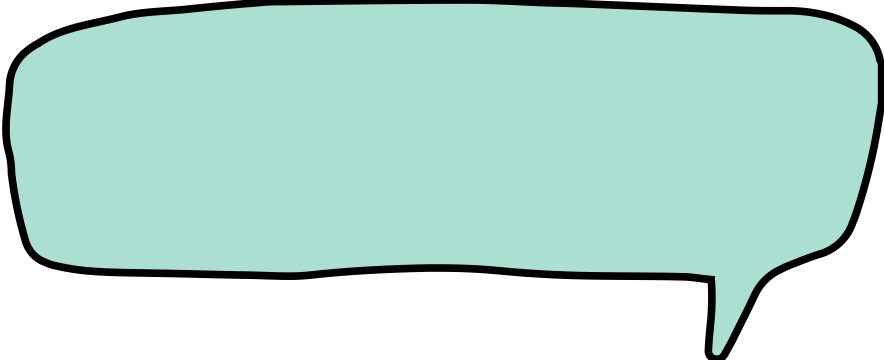 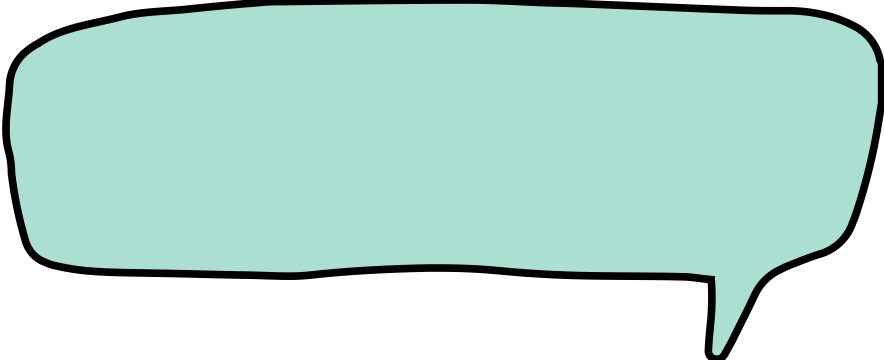 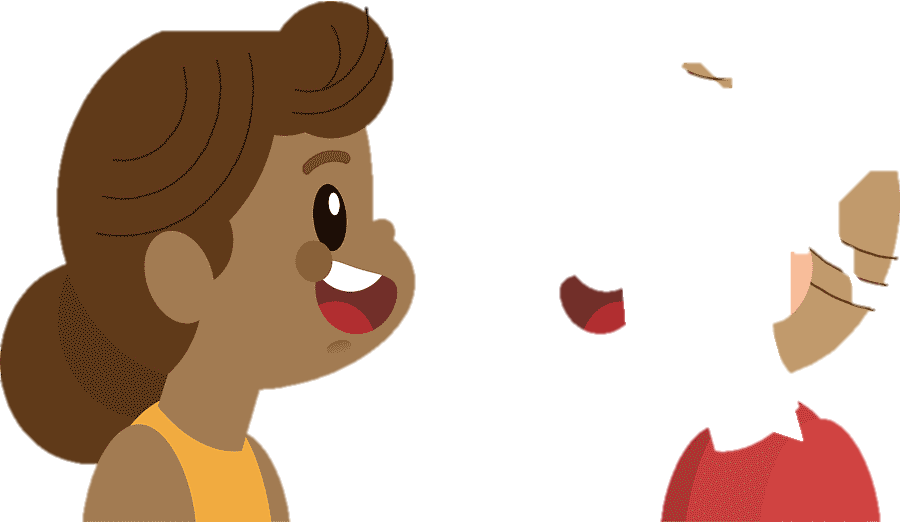 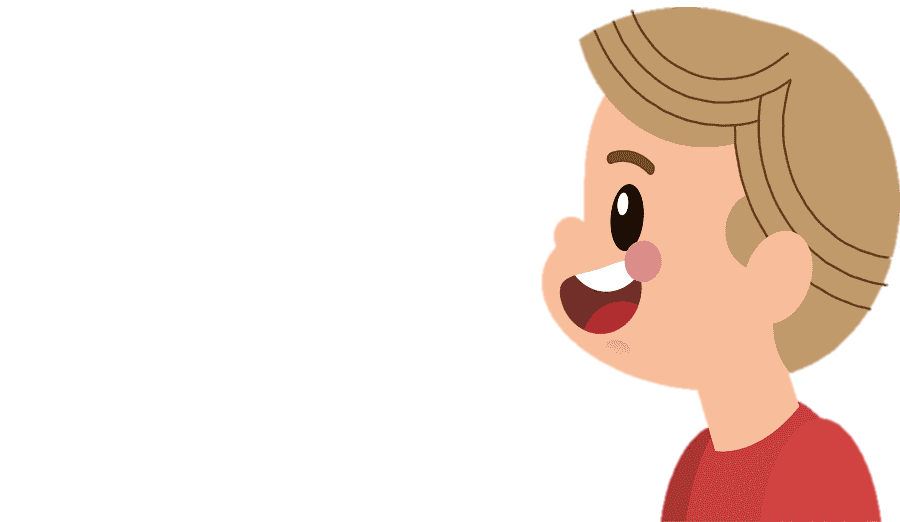 PRODUCTION
5
Work in pairs. Discuss and finish the sentences.
SUGGESTED ANSWER
1. Son Doong is now a world-famous destination for travellers who ________________________________________________________
2. I’m personally against tours which  __________________________
3. We shared a holiday home with two Germans whose ___________
________________________________________________________
look for adventures / love exploring caves.
.
use animals for entertainment.
English was easy to understand.
[Speaker Notes: 1. Son Dong is a world-famous destination for travellers who look for adventures / who love exploring caves.
2. I’m personally against tours which use animals for entertainment.
3. We shared a holiday home with two Germans whose English was easy to understand.
4. I bought a city map which has attractions clearly marked and directions how to get there.
5. Most travellers prefer working with tour guides who are friendly and helpful]
PRODUCTION
5
Work in pairs. Discuss and finish the sentences.
SUGGESTED ANSWER
4. I bought a city map which___________________________ __________________________________________________5. Most travellers prefer working with tour guides who _____   __________________________________________________
has attractions clearly marked and directions how to get there.
are friendly and helpful.
[Speaker Notes: 1. Son Dong is a world-famous destination for travellers who look for adventures / who love exploring caves.
2. I’m personally against tours which use animals for entertainment.(Cá nhân tôi phản đối các tour du lịch sử dụng động vật để giải trí.
3. We shared a holiday home with two Germans whose English was easy to understand.(Chúng tôi ở chung nhà nghỉ với hai người Đức có tiếng Anh rất dễ hiểu.
4. I bought a city map which has attractions clearly marked and directions how to get there.(. Tôi đã mua một bản đồ thành phố có đánh dấu rõ ràng các điểm tham quan và chỉ đường đến đó.
5. Most travellers prefer working with tour guides who are friendly and helpful]
LUCKY NUMBERS
EXTRA ACTIVITY
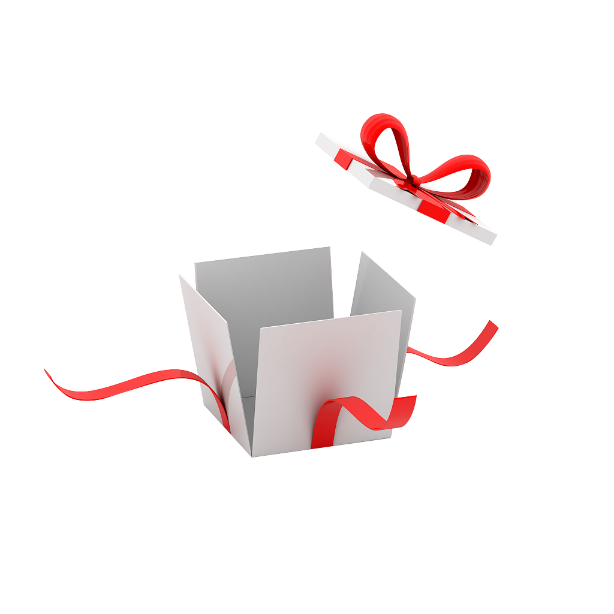 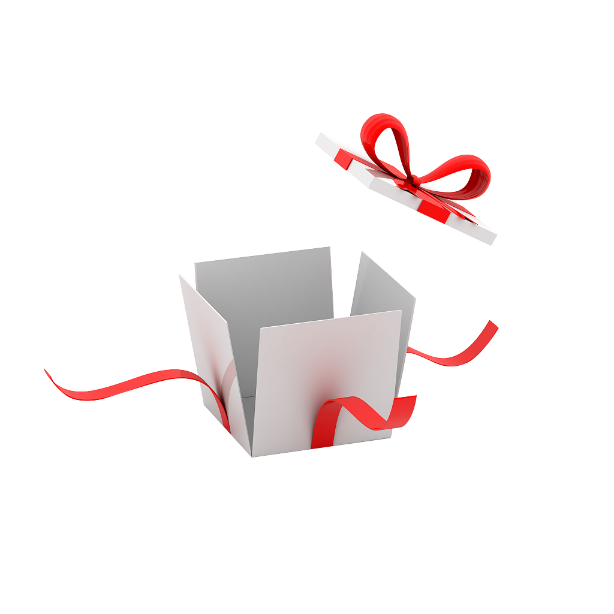 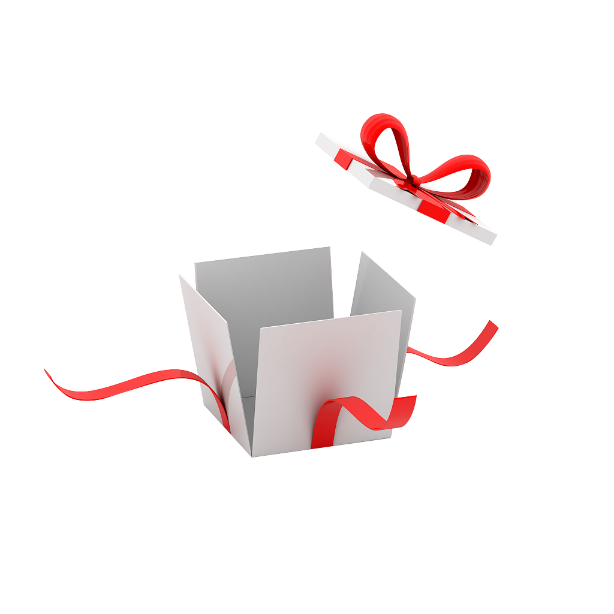 1
3
2
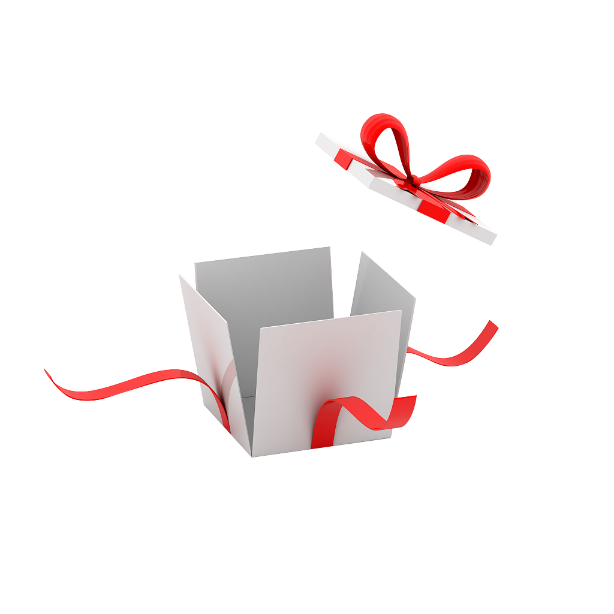 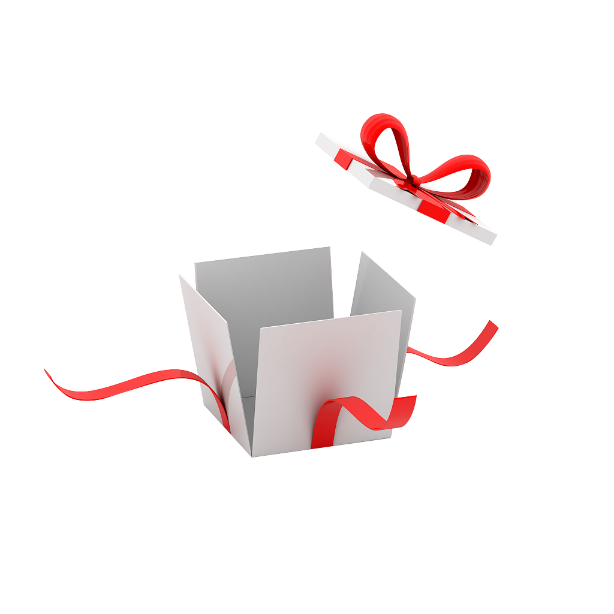 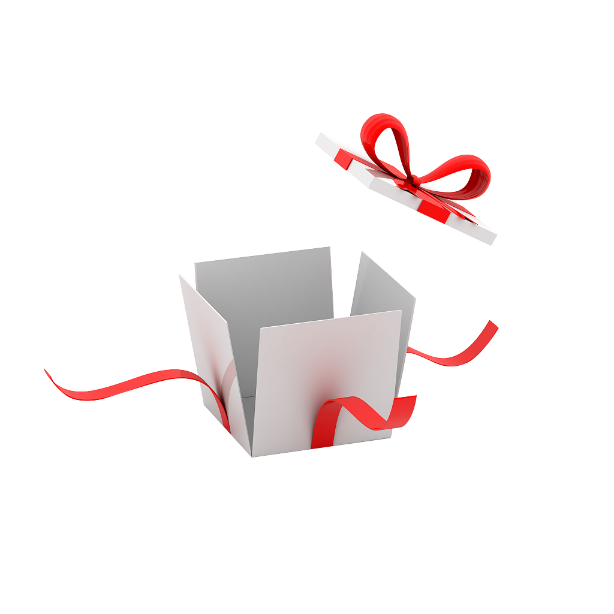 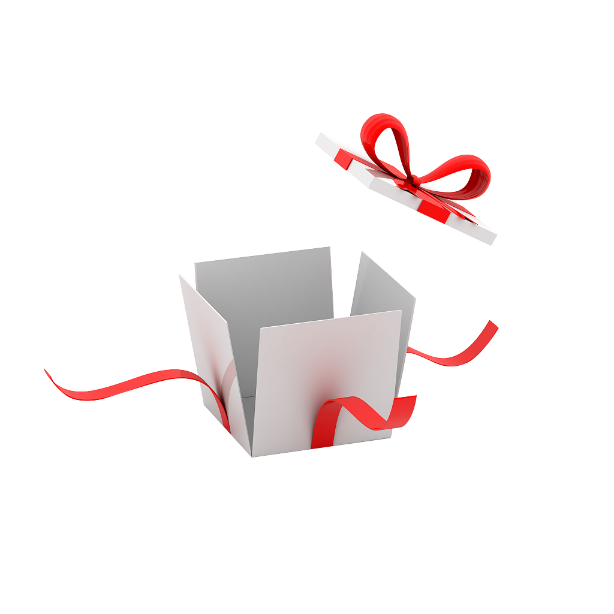 6
7
4
5
END GAME
LUCKY NUMBERS
WARM-UP
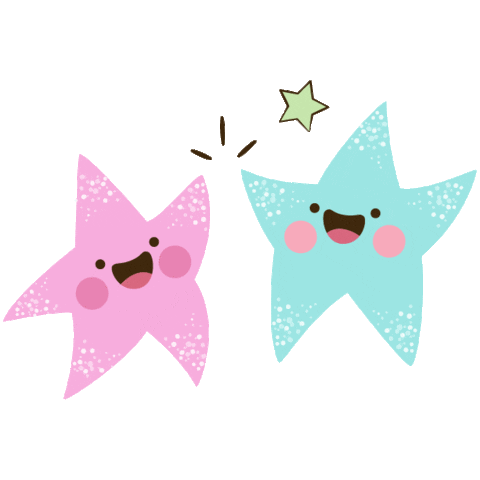 You have 2 points
GO BACK
LUCKY NUMBERS
WARM-UP
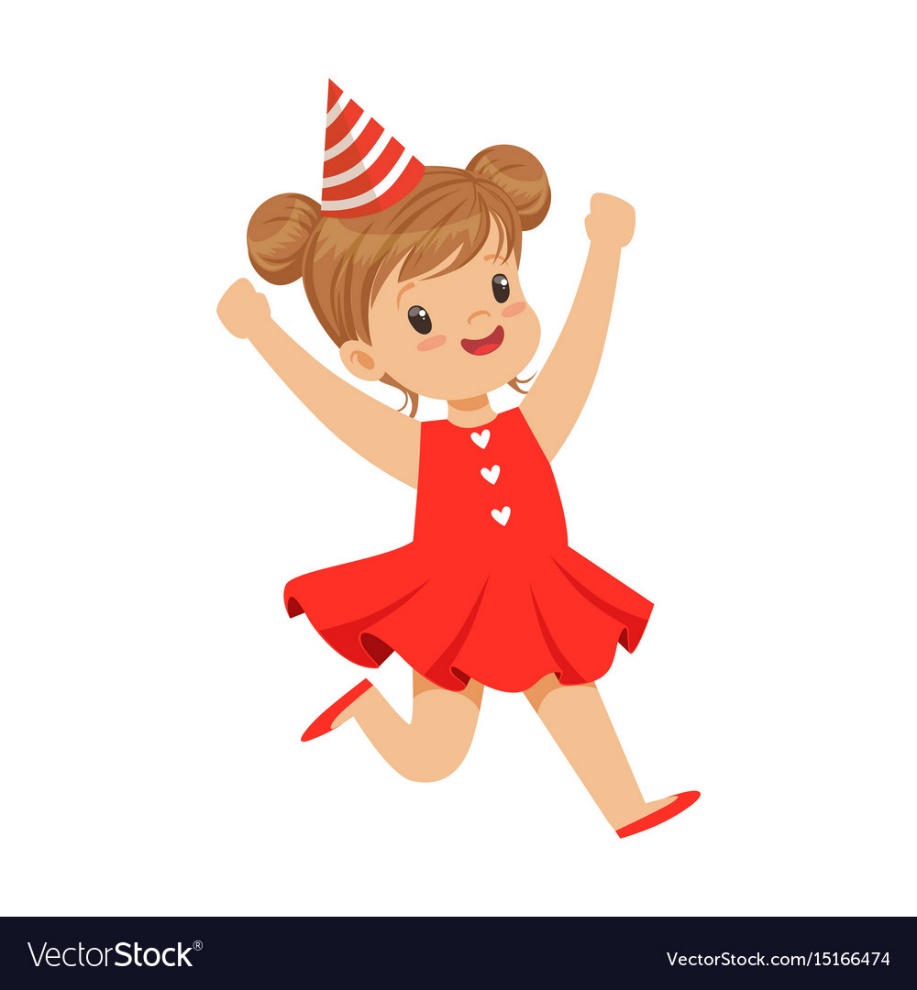 Circle the extra word in each sentence.
The girl who she wore a pink dress at the party is my cousin.
GO BACK
LUCKY NUMBERS
WARM-UP
Circle the extra word in each sentence.
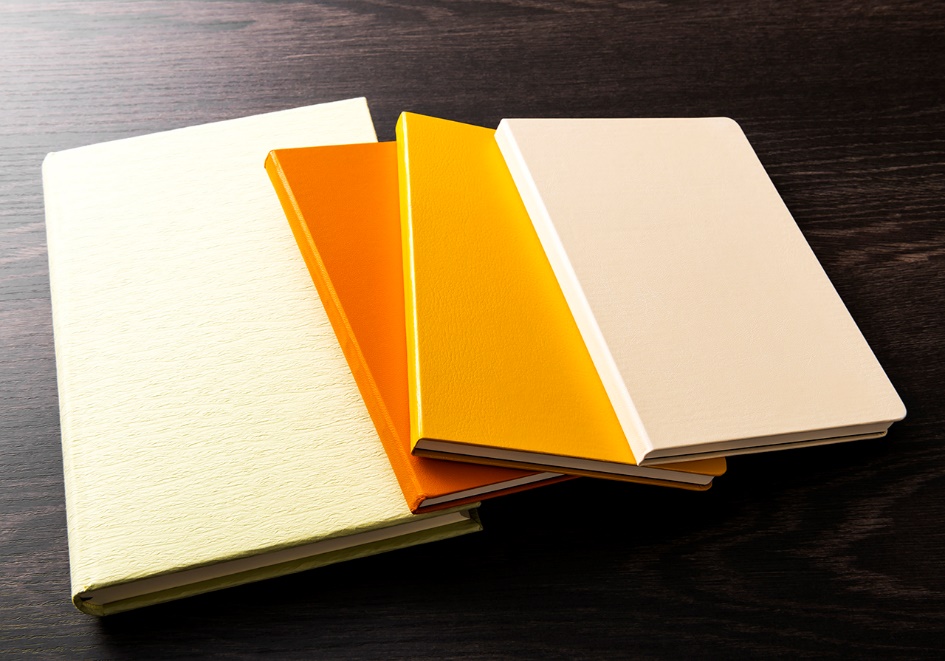 The book which I lent you it is my brother’s.
GO BACK
LUCKY NUMBERS
WARM-UP
Circle the extra word in each sentence.
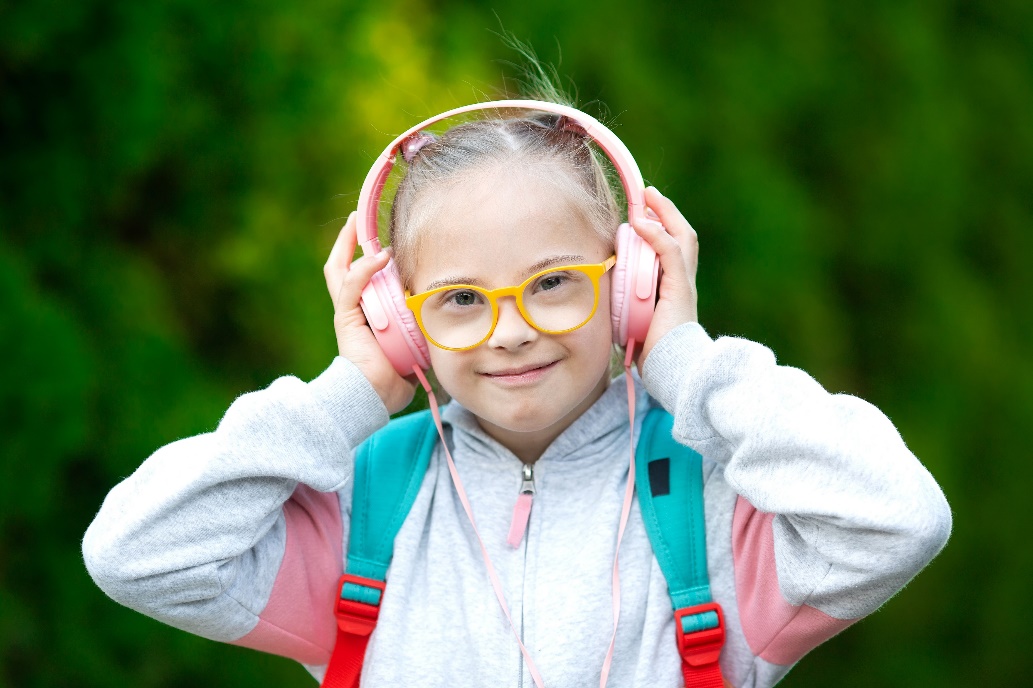 The song which I was listening to it when you came in is my favourite.
GO BACK
LUCKY NUMBERS
WARM-UP
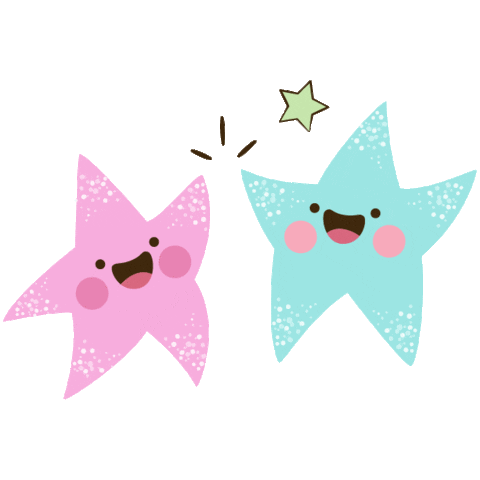 You have 2 points
GO BACK
LUCKY NUMBERS
WARM-UP
Circle the extra word in each sentence.
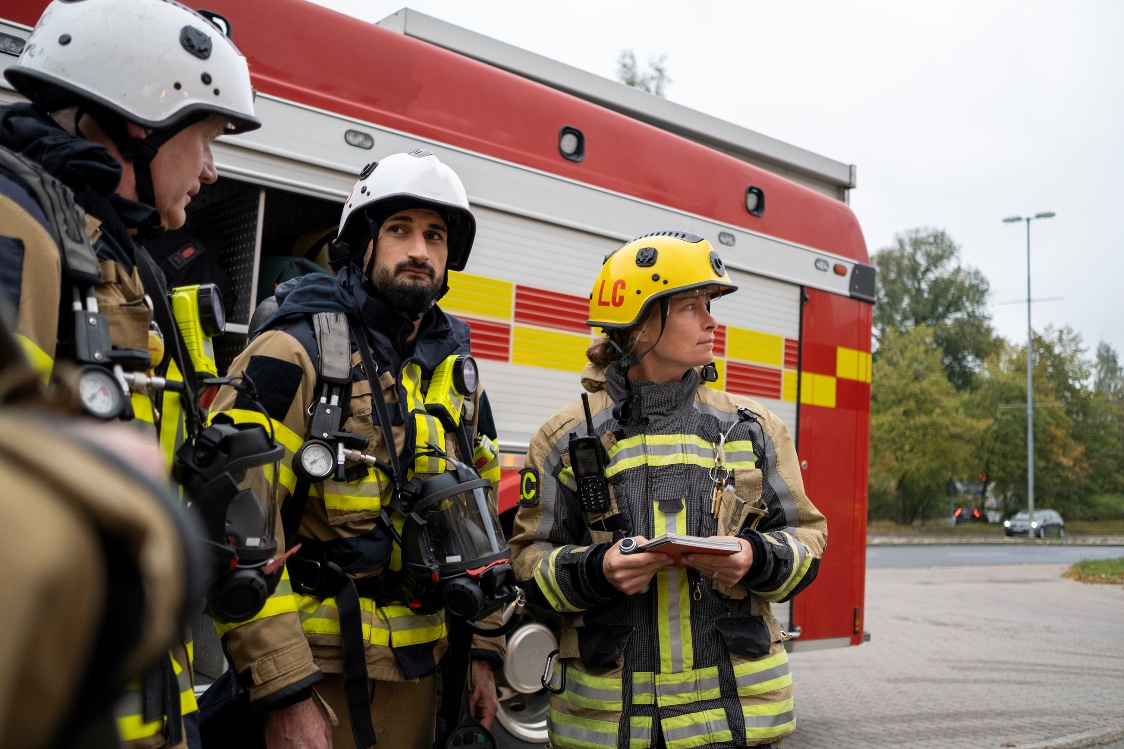 This is the photo of the heroes whose their actions we admired so much.
GO BACK
LUCKY NUMBERS
WARM-UP
Circle the extra word in each sentence.
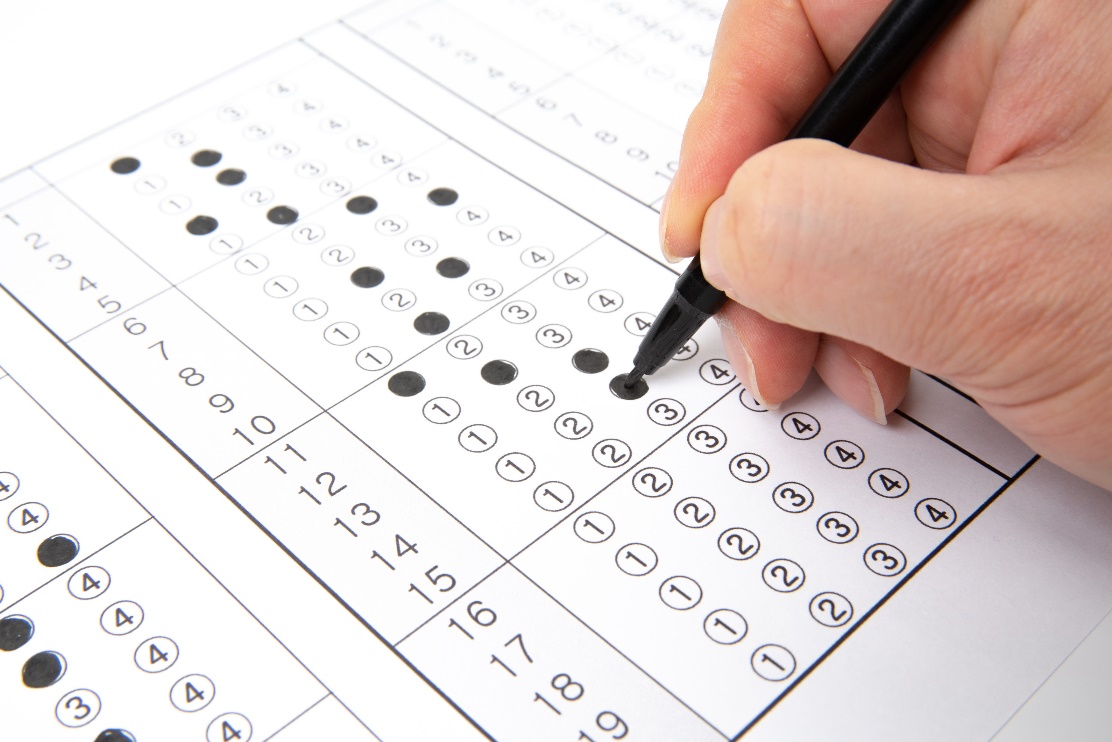 Students whose test results they were over eight will go to class A.
GO BACK
CONSOLIDATION
1
Wrap-up
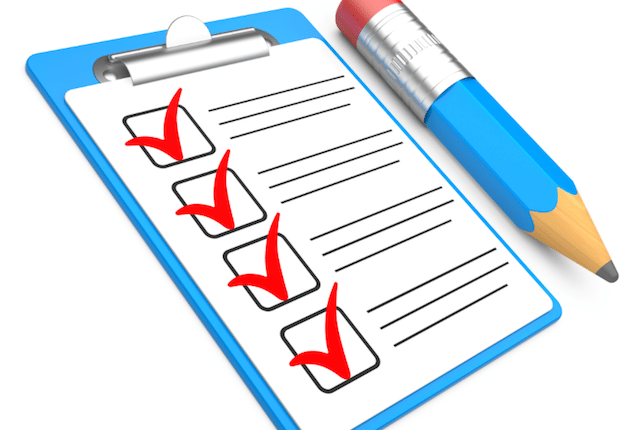 What have we learnt in this lesson?
Summarise the main points of the lesson
Use relative pronouns: which, who, and whose to make sentences about your travel experience
CONSOLIDATION
2
Homework
Do exercises in the workbook.
.
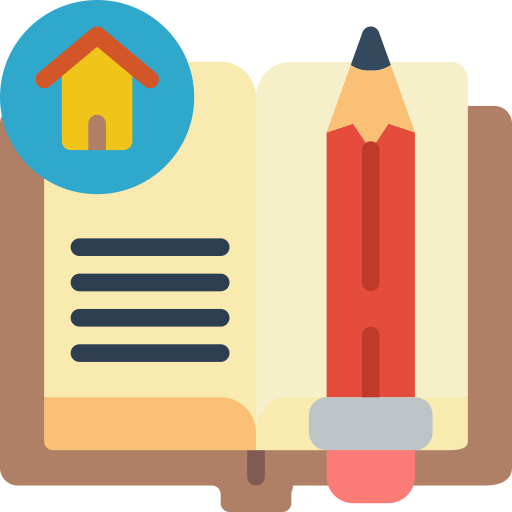 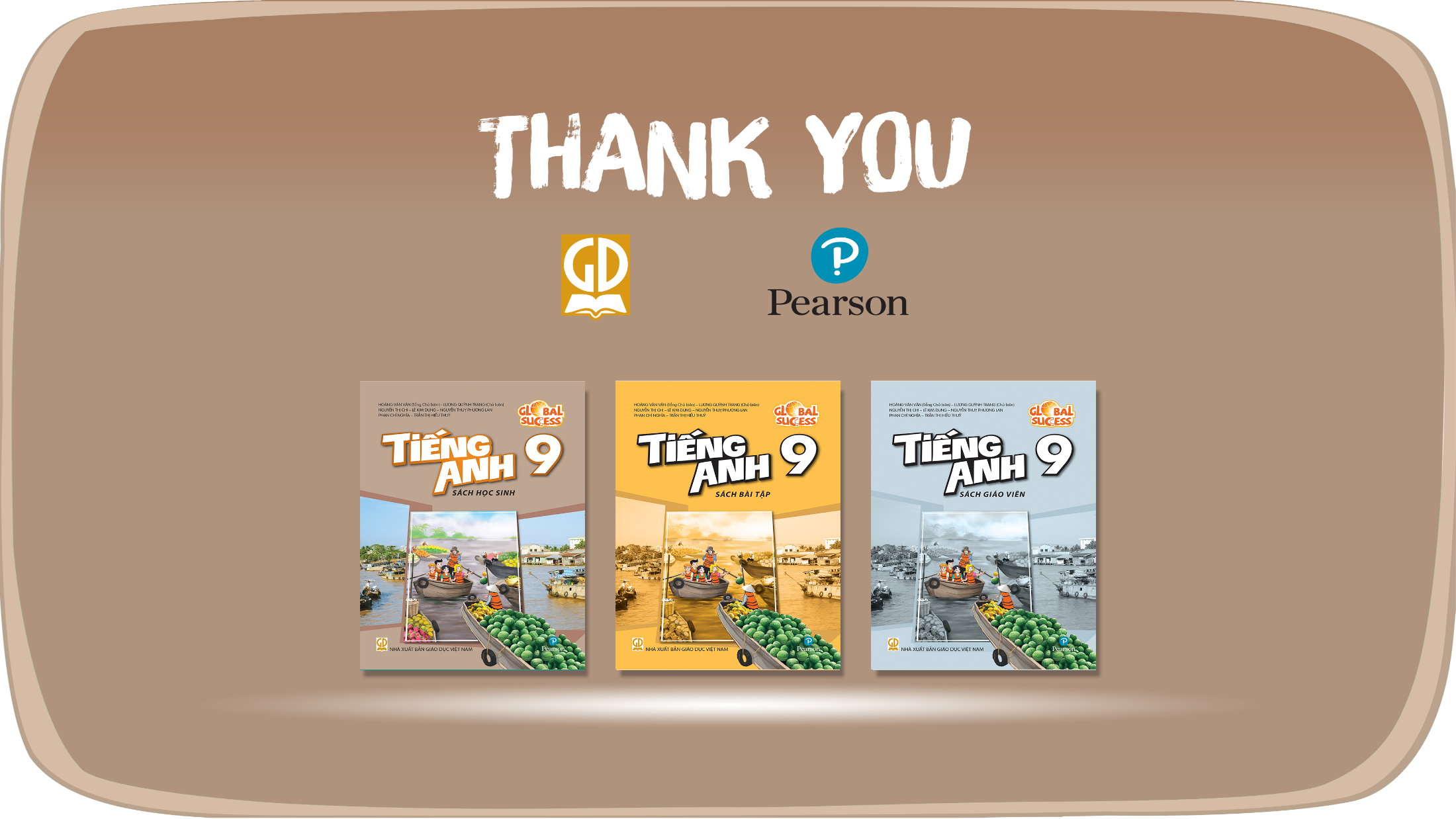 Website: hoclieu.vn
Fanpage: facebook.com/www.tienganhglobalsuccess.vn/